Figure 14. Profile of the relative luminosity versus the fractional mass for non-DA models with 1.0 M⊙ WDs ...
Mon Not R Astron Soc, Volume 312, Issue 3, March 2000, Pages 531–539, https://doi.org/10.1046/j.1365-8711.2000.03236.x
The content of this slide may be subject to copyright: please see the slide notes for details.
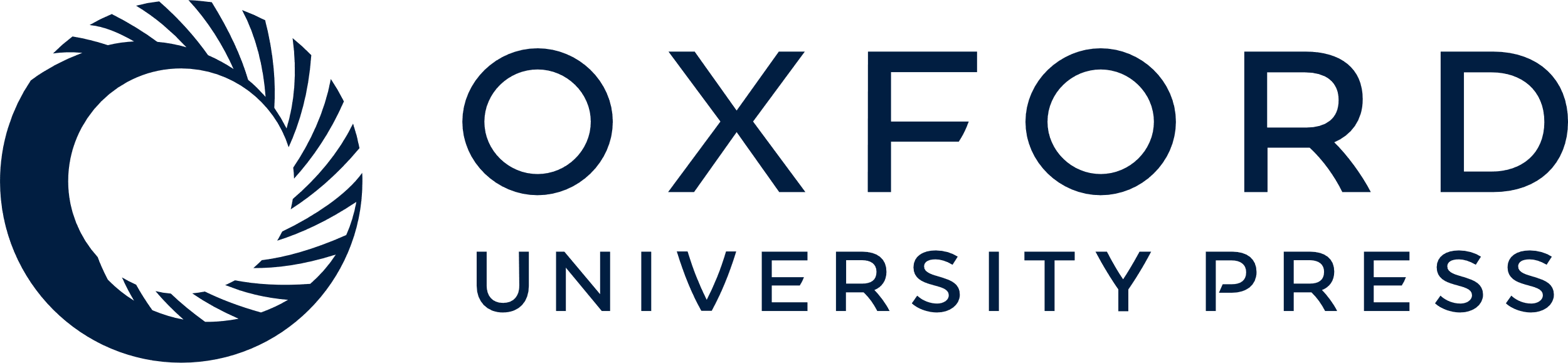 [Speaker Notes: Figure 14. Profile of the relative luminosity versus the fractional mass for non-DA models with 1.0 M⊙ WDs having pure iron (upper panel) and CO (lower panel) interiors. For the case of the iron models we have included the profiles corresponding to luminosities of log L/L⊙=1.58447, 0.1668, −0.1771, −0.5043, −0.9652, −3.8293 and −4.9036 labelled from 1 to 7 respectively; whereas for CO models the luminosities are log L/L⊙=−0.12, −0.65, −2.86, −3.05, −3.44 and −5.00 labelled from 1 to 6, respectively. For details, see text.


Unless provided in the caption above, the following copyright applies to the content of this slide: © 2000 RAS]